Roman Religion
Wednesday 25th May
Roman Religion
Before Christianity, the Romans believed in many different Gods and Goddesses.
They adopted many of the Greek Gods and Goddesses, and based their beliefs on a series of myths and superstitions.

What is a myth?
What is a superstition?
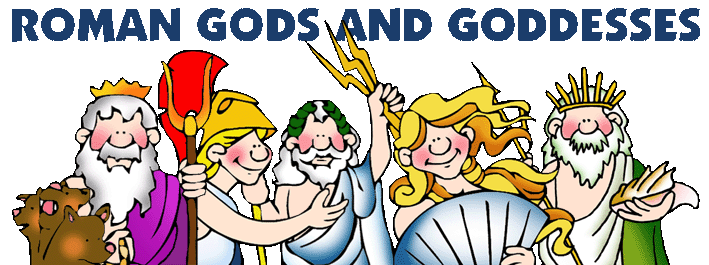 Venus
Apollo
Diana
Vesta   
Mercury
Jupiter
Juno 
Neptune
Minerva
Mars
Roman God: Jupiter Greek name : Zeus
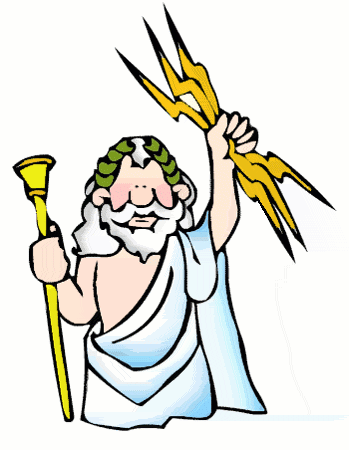 King of all the Gods
Brother of Neptune
Wife; Juno
Lots of children
Short temper
Sense of humour
Lots of girlfriends
Not afraid of anything – except his wife!
Roman Goddess: JunoGreek name : Hera
Queen of all the Gods
Goddess of marriage
Husband; Jupiter
Jealous of her husband
Did not like children Jupiter had with other women
Many stories of jealousy, anger and revenge
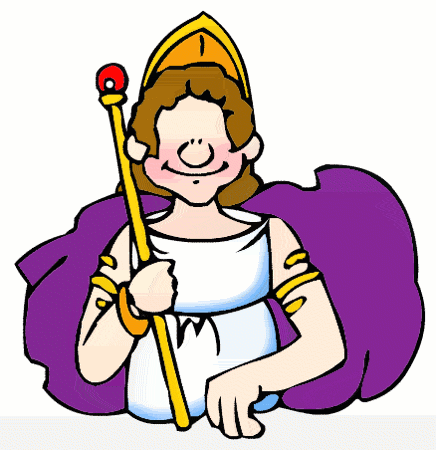 Roman God: NeptuneGreek name : Poseidon
Lord of the Sea
Good looking
Always on the move
Very powerful
Many wives
Sailors and people who lived near the sea were terrified of Poseidon
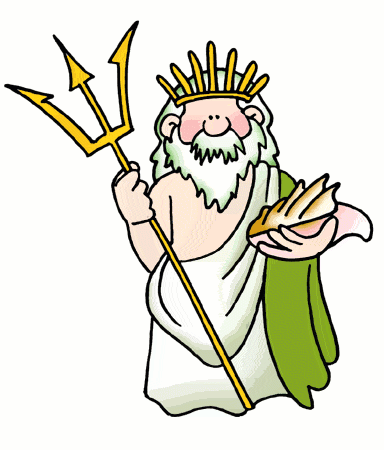 Roman Goddess: MinervaGreek name : Athena
Goddess of Wisdom
Daughter of Jupiter
No mother
Born out of Jupiter’s brain
Jupiter’s favourite child
Always on the move
Very powerful
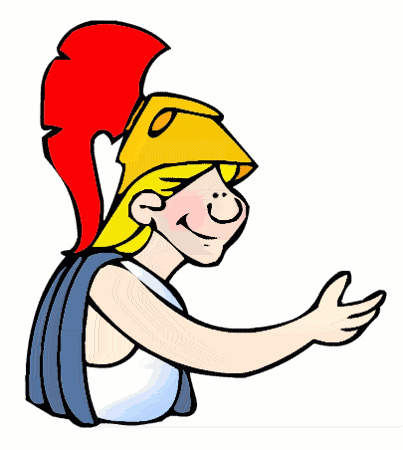 Roman God: MarsGreek name : Aries
God of War
Son of Jupiter and Juno 
Tall, handsome, mean and self centred
Did not care who won a battle, just liked bloodshed
Other gods and goddesses avoided him
Only caused trouble
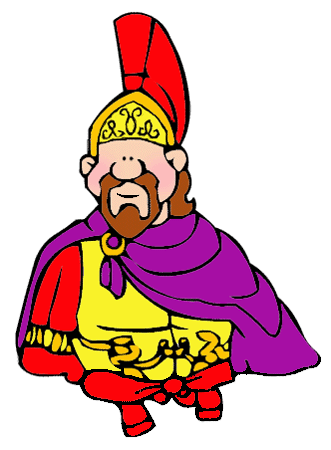 Roman Goddess; VenusGreek name : Aphrodite
Goddess of Love and Beauty
Daughter of Jupiter
Could be kind and harsh
Only ever caused havoc accidentally or if you truly angered her
Vain
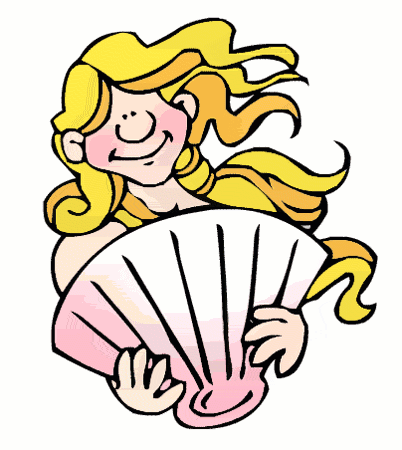 Roman God; ApolloGreek name : Apollo
God of Sun, Music and Light
Son of Jupiter and Latona
Twin sister – Diana
Very protective of his mother Latona
Gentle and full of warmth
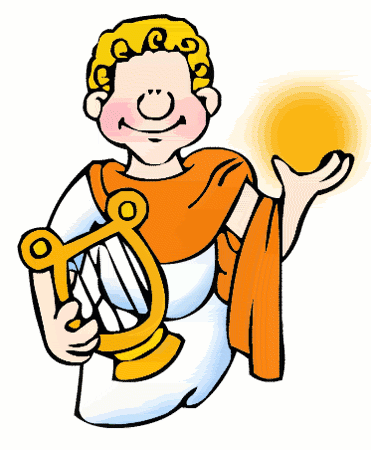 Roman Goddess; DianaGreek name : Artemis
God of Hunting and the Moon
Daughter of Jupiter and Leto
Twin brother; Apollo
Cold and pitiless
Loved floppy-eared dogs
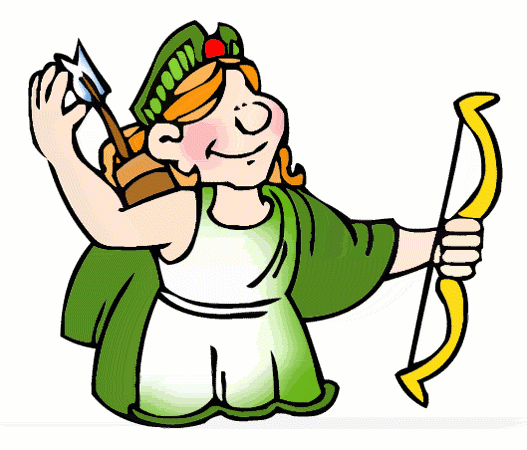 Roman Goddess; VestaGreek name : Hestia
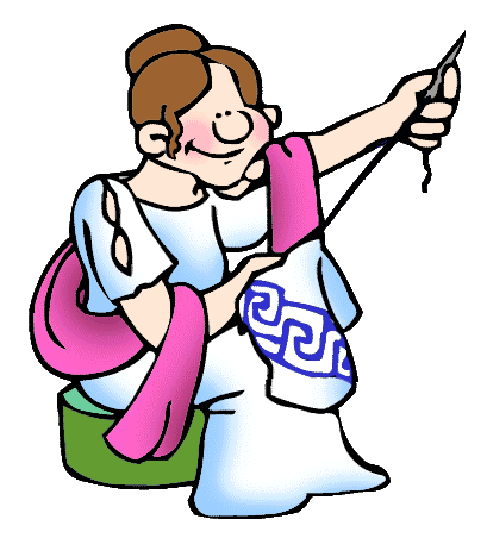 Goddess of the Home
Jupiter’s sister
Important to women
Watched over women sewing and cooking
Guardian of women
Roman Goddess; MercuryGreek name : Hermes
Messenger of the Gods
Son of Jupiter
Mischievous and lots of fun
Fast on his feet and very clever
Trustworthy and loyal
Good negotiator
Helping others out of trouble
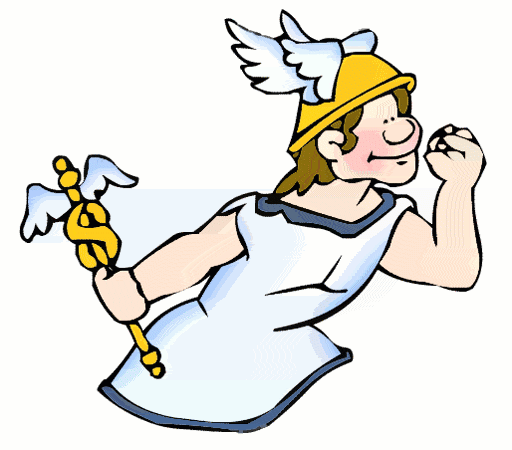 Family Tree
Jupiter
Neptune
Vesta
m.
Juno
Minerva
Mars
Apollo
Mercury
Diana
Venus